Краткий обзор и основные идеи по итогам встречи рабочей группы по вопросам внутреннего контроля и пленарного заседания СВА
Информация для внешних пользователей
1
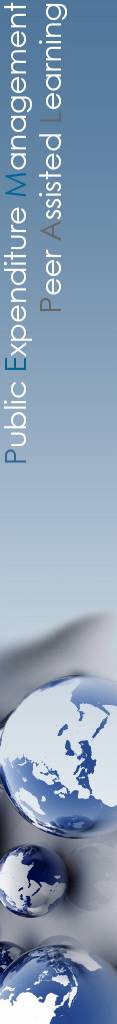 Еще одна успешная встреча
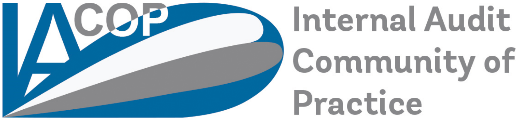 Сообщество PEMPAL по внутреннему аудиту (СВА) организовало еще одну успешную встречу! 
На этот раз встреча состоялась в Грузии – красивой и гостеприимной стране.
Программа встречи была превосходно сбалансирована между презентациями, дискуссиями и работой в группах.
Все цели встречи были достигнуты!
Она стала прекрасной возможностью не только для того, чтобы поделиться примерами практики из различных стран, но и поработать над новым продуктом знаний СВА, который можно дополнительно усовершенствовать для более широкого использования в странах-участницах PEMPAL.
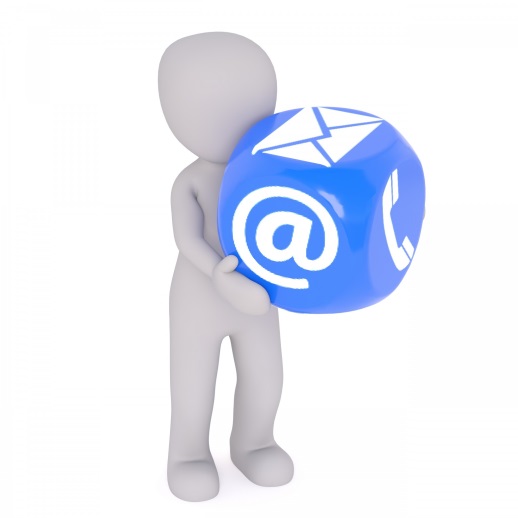 2
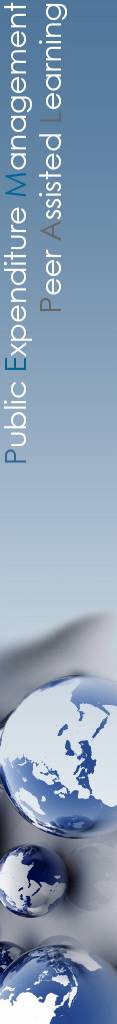 Рабочая группа по вопросам внутреннего контроля
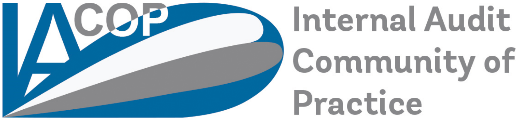 Резюме
Была представлена концепция «трех линий обороны». Все три линии защиты (модель Института внутренних аудиторов (IIA)) играют свою роль в реализации рамочной модели COSO.  Внутренний аудит как третья линия защиты призван обеспечивать эффективное функционирование первой и второй линий.  
Система внутреннего контроля должна подвергаться регулярной оценке с формированием планов действий по устранению любых выявленных недостатков. 
Руководитель организации должен иметь возможность использовать результаты работы по внутреннему аудиту.
В качестве примера инструмента, который можно использовать для оценки внутреннего контроля на всех «линиях обороны», на встрече были представлены методические рекомендации по оценке и совершенствованию системы финансового менеджмента и контроля (ФМК) в организациях государственного сектора.  
Представитель службы внутреннего аудита Европейской комиссии поделился примером хорошей практики осуществления внутреннего контроля в части контрольной среды организации, а также проведения оценки контрольной среды.
3
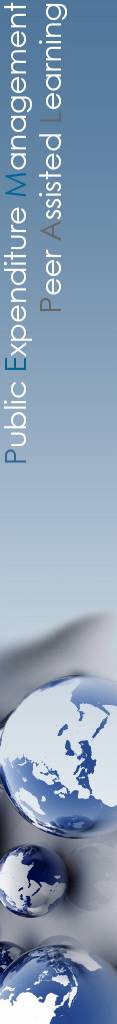 Рабочая группа по вопросам внутреннего контроля
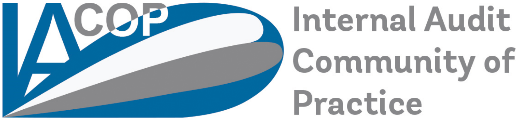 Резюме (продолжение)
Разработанная COSO модель внутреннего контроля, включающая пять компонентов, 17 принципов и вспомогательных ключевых моментов, применима в контексте государственного сектора. Однако вместо Совета директоров, предусмотренного в модели COSO, необходимо включить механизмы управления, характерные для государственного сектора. 
Первый компонент модели COSO, называемый «Контрольная среда», труднее всего реализовать в условиях государственного сектора, а он служит основой для всех других компонентов (контрольная среда отражает общую атмосферу, созданную на высшем уровне организации).
Рабочая группа по внутреннему контролю разработала критерии оценки по всем пяти принципам контрольной среды.  РГ также рассмотрела вопрос о том, как отразить четыре разных уровня зрелости внутреннего аудита. 
На следующих заседаниях РГ разработает аналогичные критерии для остальных четырех компонентов модели COSO: риск-менеджмента; контрольных мероприятий; информации и коммуникации; мониторинга и оценки.  Они будут доработаны и объединены в рамках нового продукта знаний СВА.
4
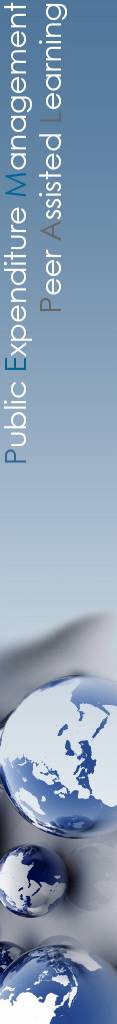 Пленарное заседание – дополнительная ценность внутреннего аудита
Резюме
Были представлены примеры хорошей практики демонстрации ценности внутреннего аудита, используемой в ЮАР, Нидерландах и Европейской комиссии. При этом подчеркивалась важность следующих аспектов:
наличия основательной правовой базы; 
независимости внутреннего аудита;
компетентности персонала  (привлечение и удержание подходящих специалистов);
коммуникационных навыков; 
уместного назначения аудиторских проверок на основе оценки рисков;
поддержания надлежащего качества ВА;
осуществления надзора и оказания поддержки в проведении внутреннего аудита (например, со стороны комитетов по аудиту, ЦПГ);
повышения информированности менеджеров о роли внутреннего аудита.
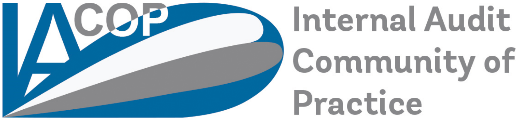 5
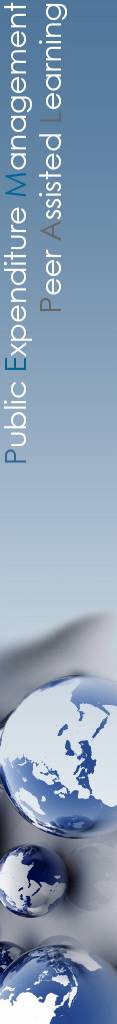 Пленарное заседание – дополнительная ценность внутреннего аудита
Резюме (продолжение)
Способы демонстрации того, что ценность внутреннего аудита должна меняться по мере повышения степени зрелости служб ВА. 
На этапе становления подразделений ВА целесообразно сосредоточиться на общих преимуществах для наших стран, создаваемых в результате модификации систем ФМК с включением внутреннего аудита. 
После того как служба ВА создана и начинает выполнять аудиторскую работу, необходимо проводить оценку по ключевым критериям, определенным в качестве предпосылок успеха. Например: 
независимость подразделений внутреннего аудита и взаимоотношения с высшим руководством; 
обучение персонала, процессы оценки качества и отчетности (проверка на простоту («бабушкин» тест) – будет ли отчет понятен «бабушке»?)
Когда служба ВА будет функционировать в полноценном режиме, можно сосредоточиться на традиционных способах демонстрации дополнительной ценности ВА, включая следующее: 
ключевые показатели эффективности, характеризующие взаимосвязь между затратами, своевременностью и результатами аудита; 
количество принятых и выполненных рекомендаций; 
оценка удовлетворенности заинтересованных сторон посредством проведения опросов клиентов и совещаний с заинтересованными лицами; 
эффективное распространение результатов аудита через качественно структурированные отчеты с акцентом на важных моментах, привлекающие внимание руководителей высшего звена.
6
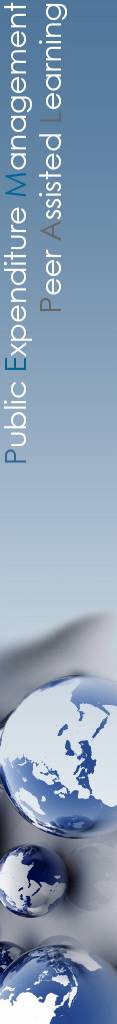 Пленарное заседание – роль ВА
Подразделениям внутреннего аудита целесообразно сформулировать предложение уникальной ценности, создаваемой в организациях государственного сектора благодаря внутреннему аудиту. Подобное предложение может освещать следующие аспекты:
Знания – «Мы знаем ваш бизнес»
Акцент – «Мы знаем государственный сектор»
Потенциал – «Мы имеем профессиональную подготовку и работаем в соответствии с международными стандартами»
Скорость – «Мы может приступить к работе быстро»
Затраты – «Наши услуги обходятся дешевле, чем услуги внешних исполнителей» 
На заседании также обсуждалась роль ВА в предотвращении, выявлении и расследовании случаев мошенничества. Отмечалось, что внутренние аудиторы должны быть способны распознавать подозрительные сигналы и знать, что делать при их возникновении.
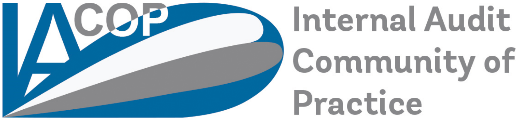 7
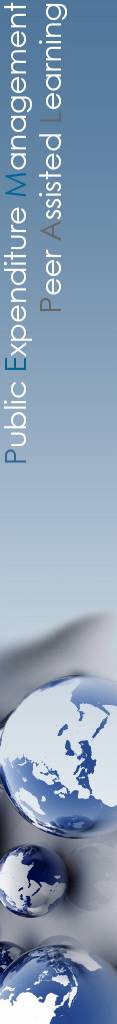 Пленарное заседание – пример практики Грузии
Представитель Грузии выступила с презентацией важнейших реформ, проводимых в стране. Реформы имеют комплексный характер и охватывают бюджет,  систему государственной службы, противодействие коррупции, внутренний аудит и внутренний контроль. 
Поддерживается тесное  взаимодействие между ключевыми инициаторами перемен – ЦПГ, Департаментом бюджета, высшим органом финансового контроля и Бюро государственной службы.
Представитель высшего органа финансового контроля подчеркнул важность повышения качества внутреннего аудита.
Был представлен пример успешной практики развития ВА  в Министерстве обороны Грузии, после чего состоялось обсуждение.  
В ответ на вопросы, прозвучавшие со стороны представителей Грузии, в качестве будущих действий было рекомендовано создать общенациональный процесс обучения и сертификации внутренних аудиторов для организаций государственного сектора. 
Участники обсудили возможные способы организации функции ВА в государственном секторе (децентрализованная или централизованная модель, критерии установления функции ВА и т.д.) и договорились рассмотреть эту тему на следующих заседаниях.
8
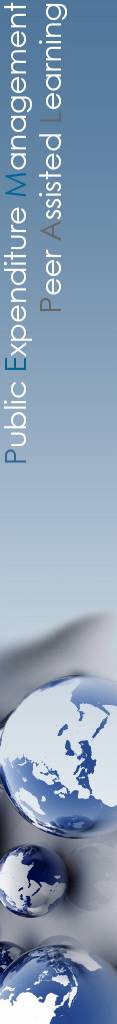 Пленарное заседание – эффективность ВА
Основные выводы по итогам обсуждения оценки эффективности ВА:
Следует проводить оценку методом 360 градусов с охватом различных заинтересованных сторон:  аудируемой организации, менеджеров, ЦПГ, комитета по аудиту. 
Следует проводить оценку деятельности подразделений внутреннего аудита, а также отдельных аудиторов. 
Следует использовать как количественные, так и качественные показатели. 
Можно использовать разные инструменты, например, анкеты для оценки уровня удовлетворенности клиентов и ключевые показатели эффективности. 
Для оценки эффективности ВА следует использовать более 1-2 показателей, например, такие:
объем затрат на содержание подразделения ВА;
количество аудиторских проверок в год в расчете на одного аудитора;
количество и процент выполненных рекомендаций;
общая эффективность использования бюджета времени, отведенного на ВА (она должна быть не менее 70%);
экономия денежных средств, реализованная благодаря выполнению рекомендаций внутренних аудиторов.
9
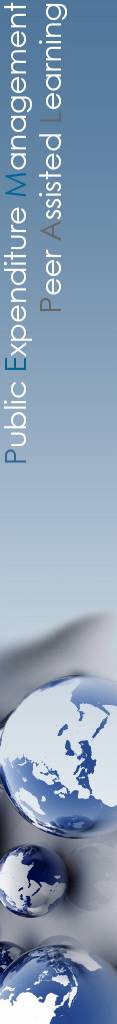 Продвижение (маркетинг) внутреннего аудита
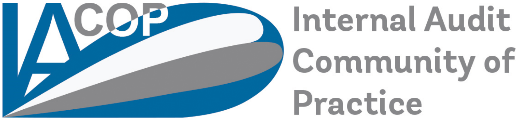 Представитель Минфина Австрии выступил с подробной презентацией австрийской практики продвижения внутреннего аудита.
Основные тезисы выступления:
Необходимо сосредоточиться на четырех основных элементах эффективного маркетинга:
Внимание 
Интерес
Желание
Действие
Следует задавать правильные вопросы.
Клиенты службы внутреннего аудита должны получать продукты, отвечающие их потребностям. 
Продукты должны представлять собой эффективный бренд – участникам заседания были продемонстрированы примеры некоторых продуктов внутреннего аудита.
10